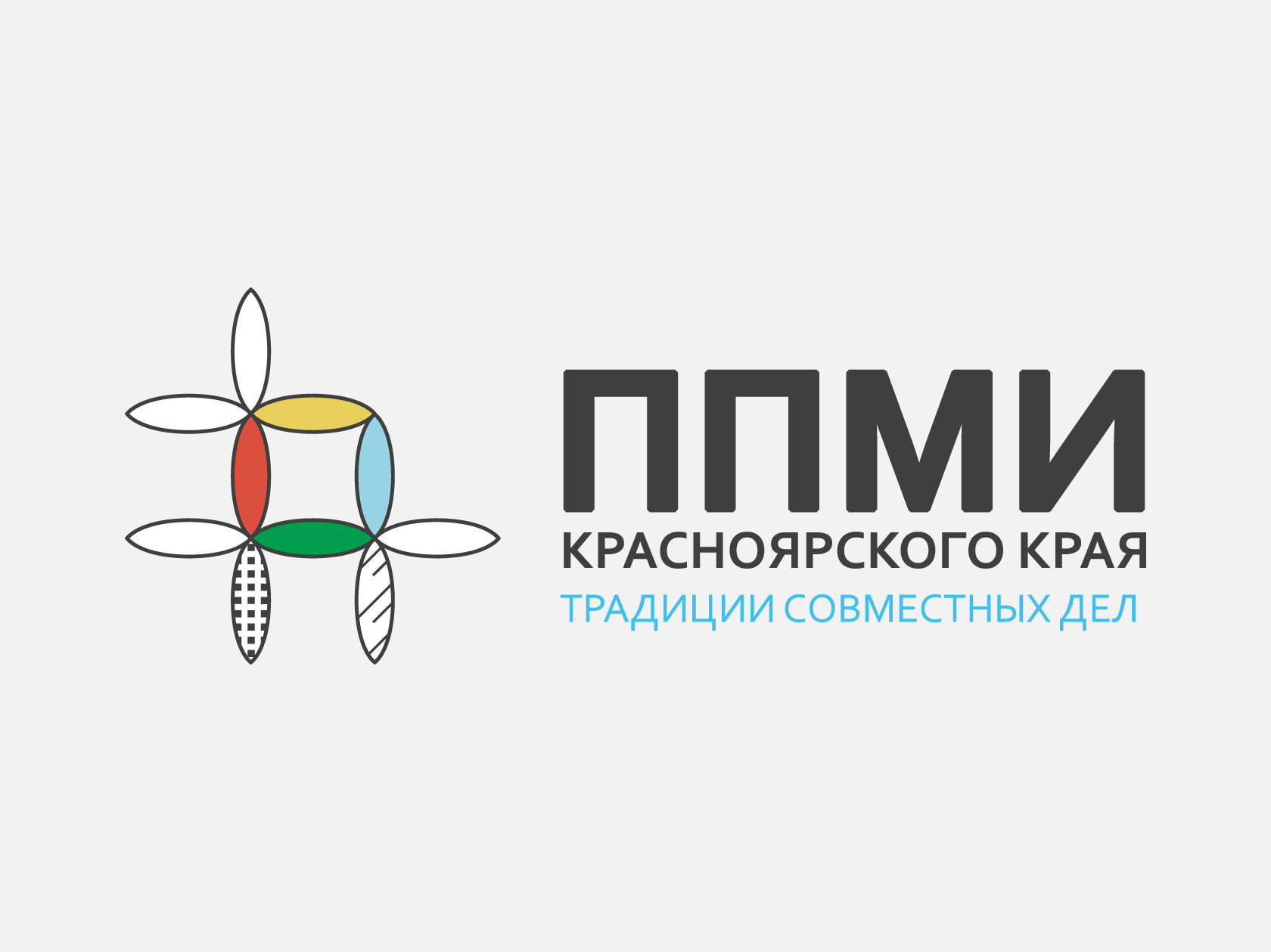 п. Слизнево
Клуб-филиал п. Слизнево входит в структуру МБУК «Городской Дворец культуры «Энергетик» Это небольшой дом культуры, который разместился в поселке с населением 400 человек и является центром притяжения для его жителей
Столярные мастер классы «Я могу»
Мастер-классы по живописи
Масленица
Туристический маршрут «Этновыходной в Дивногорске»
Мастер-классы по керамике
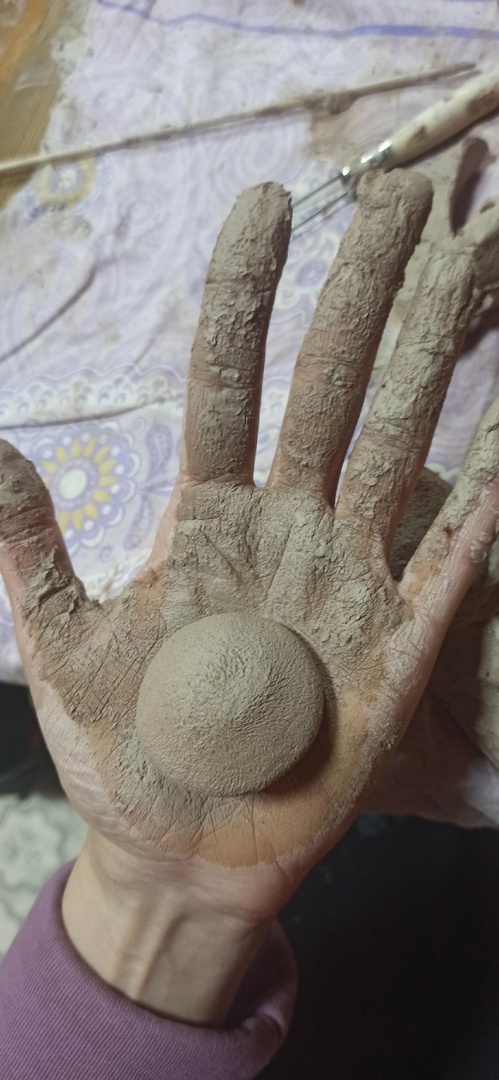 Клуб-филиал п. Слизнево
160 мероприятий
Более 6 000 посетителей
9 клубных формирований
1 из этапов экскурсии «Этновыходной в Дивногорске» более 300
экскурсантов разного возраста за 2021 год
Реализовано более 15 проектов на общую сумму 500,000 рублей за 2023год
Проблема: отсутствие теплого туалета и водопровода в помещении здания клуба
Для решения данной проблемы будет установлен септик, проведен водопровод в помещение клуба и обустроена туалетная комната.
Общая стоимость реализации инициативного проекта
Планируемые источники финансирования
Прямые благополучатели инициативного проекта
Ожидаемые результаты реализации инициативного проекта
повышение качества предоставляемых услуг и расширение спектра клубных мероприятий
создание привлекательного образа клубного учреждения будет способствовать увеличению количества посетителей
Спасибо за внимание!